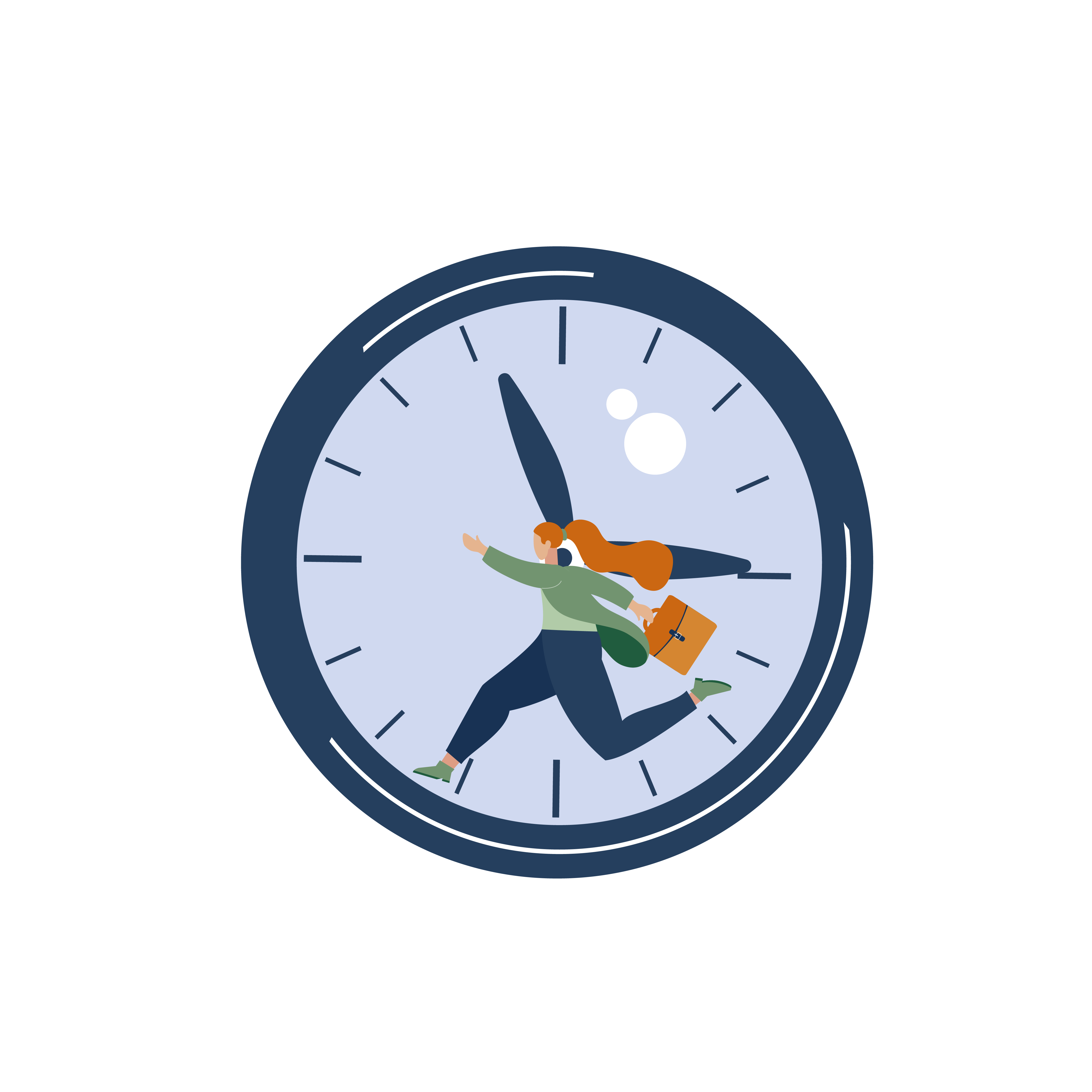 Betri vinnutími í vaktavinnu
Fundur verkefnastjórnar og fulltrúum launagreiðenda

14. apríl 2021
Efni fundar:
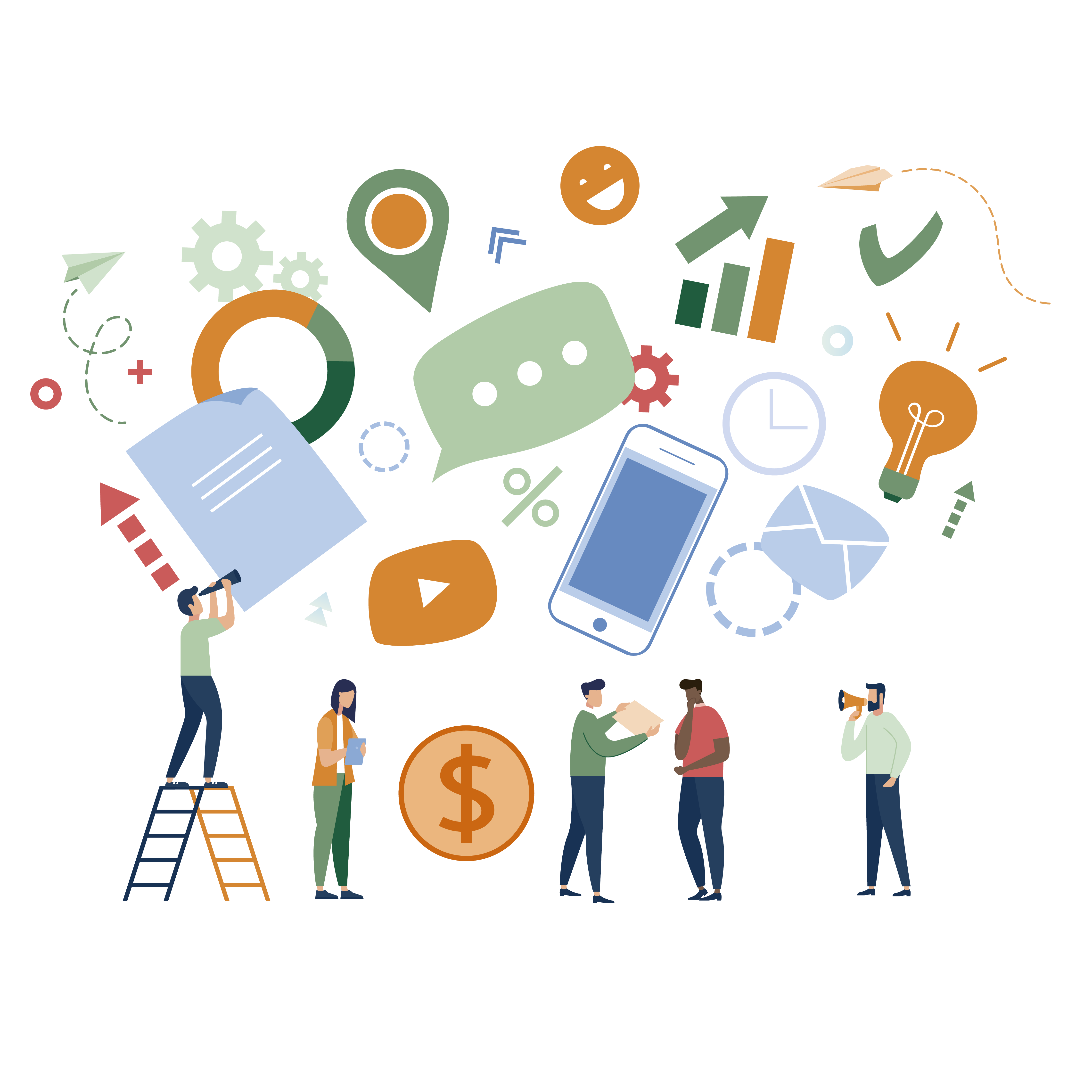 Umbótasamtal og greining gagna 
Almennt um starfshlutföll
Hvert eiga stjórnendur að leita?
Hvert á starfsfólk að leita?
Námskeið fyrir launafulltrúa
Viðhorfskönnun matshóps
Reynslusaga – Helga Sigurðardóttir, Landspítala
Ferill við innleiðingu betri vinnutíma í vaktavinnu
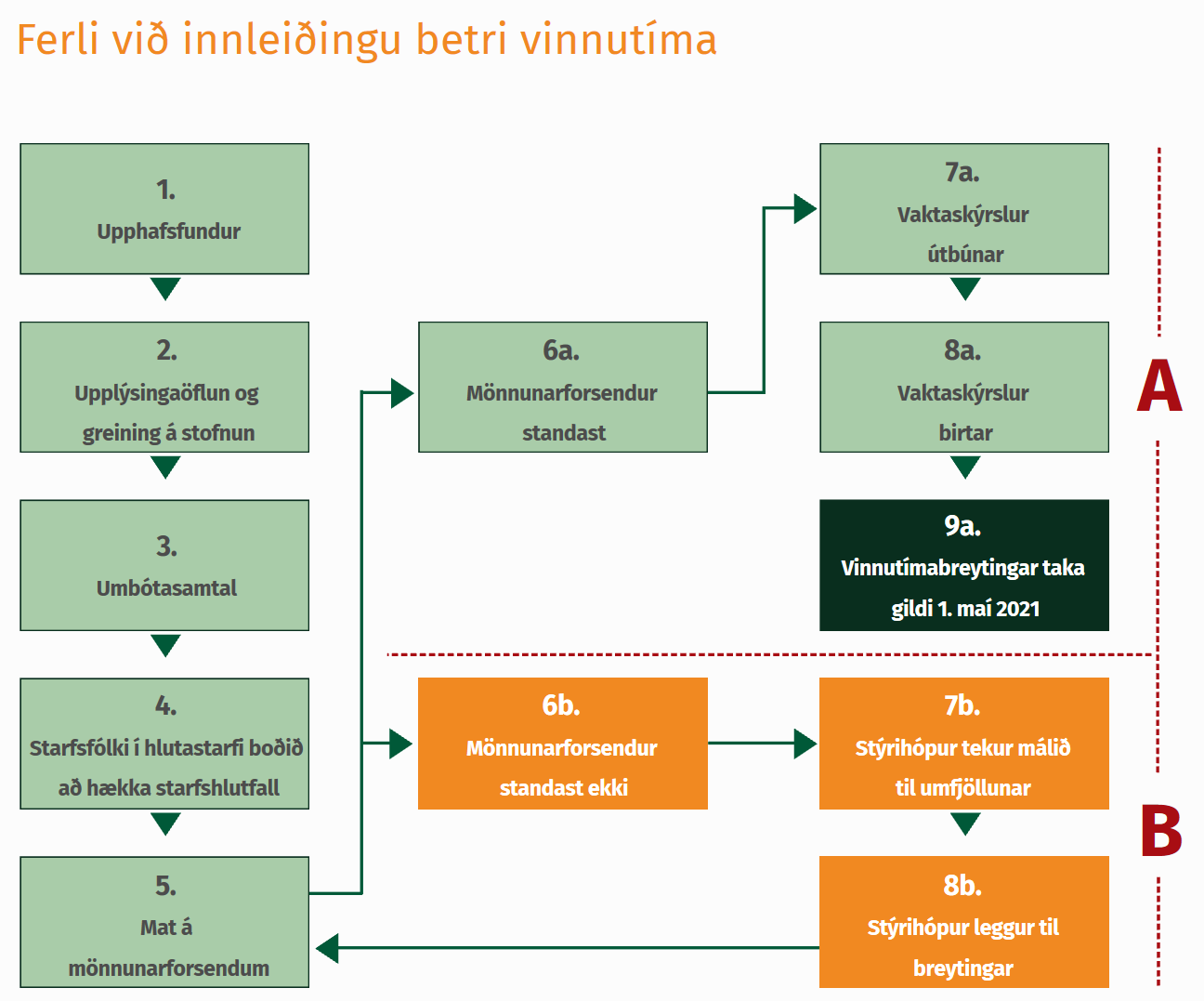 Staðan ætti að vera þessi í dag!
Tímalína – Mikilvægar dagsetningar
22. Janúar
Vaktaskýrsla samþykkt
Starfsfólk í hlutastarfi þarf að svara hvort ætli að auka við sig starfshlutfall
Mat stjórnanda á því hvort mönnunar-forsendur standist þarf að liggja fyrir
Drög að vaktaskýrslu
Betri vinnutími í vaktavinnu tekur gildi!
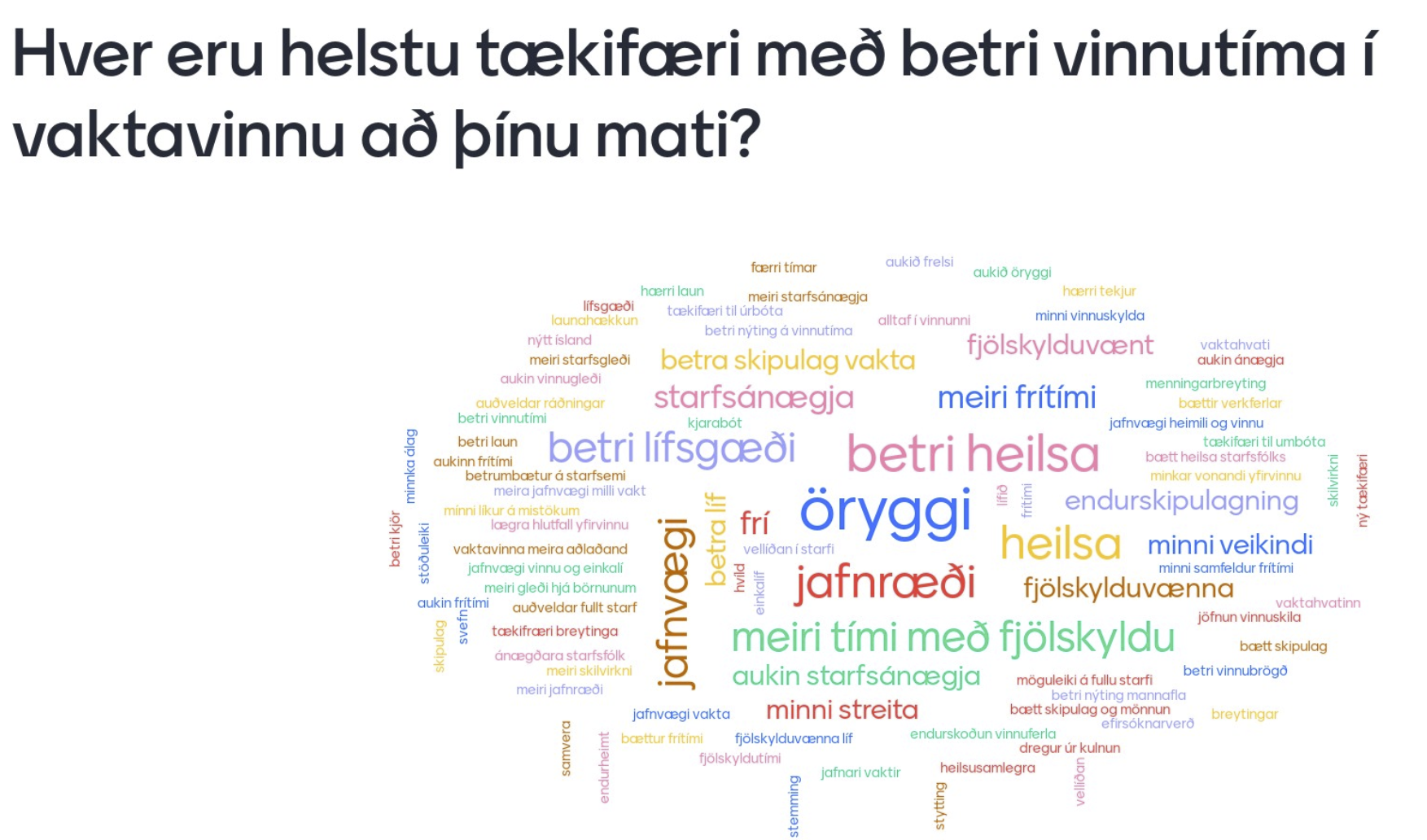 Frá fundi launagreiðenda
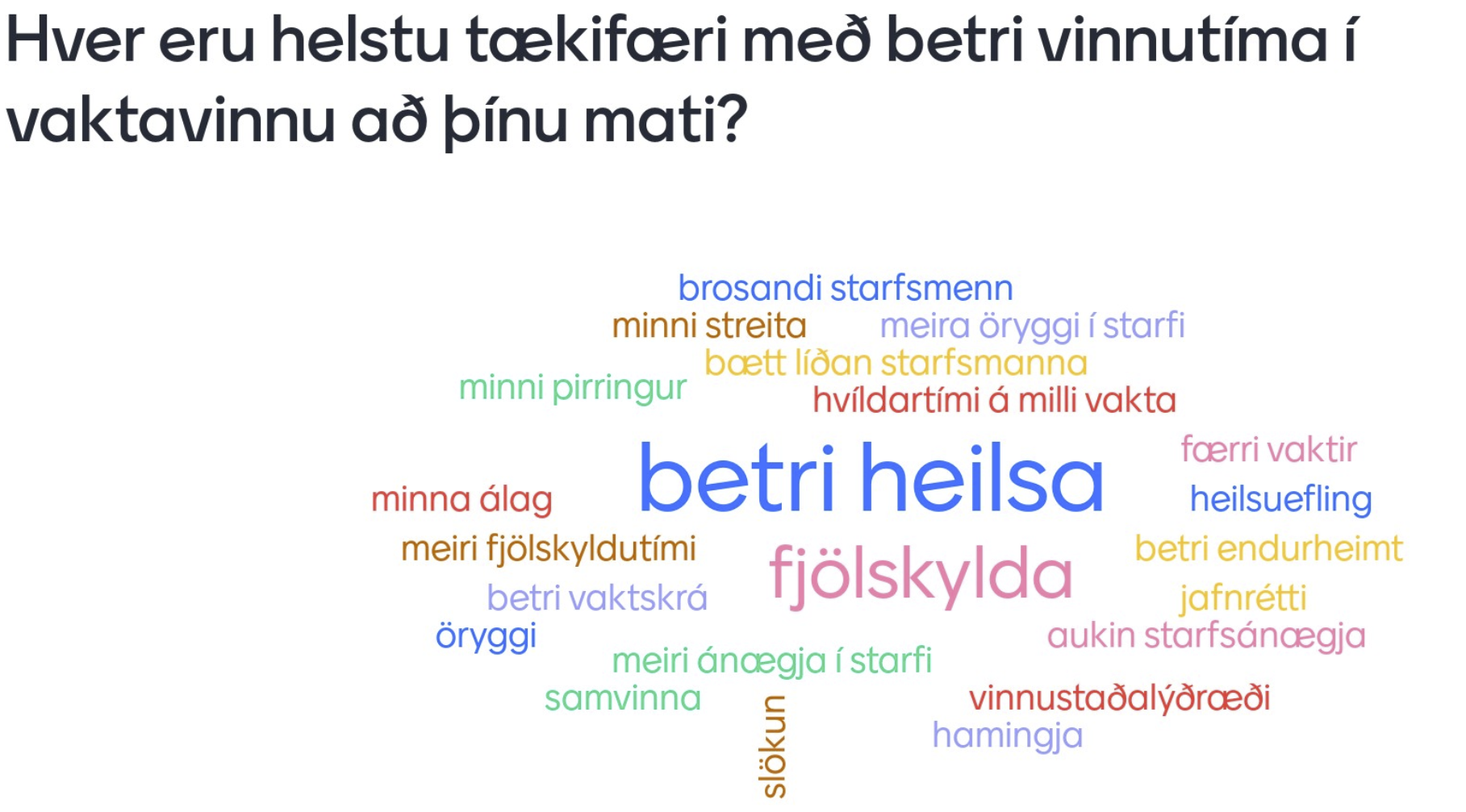 Frá fundi launafólks
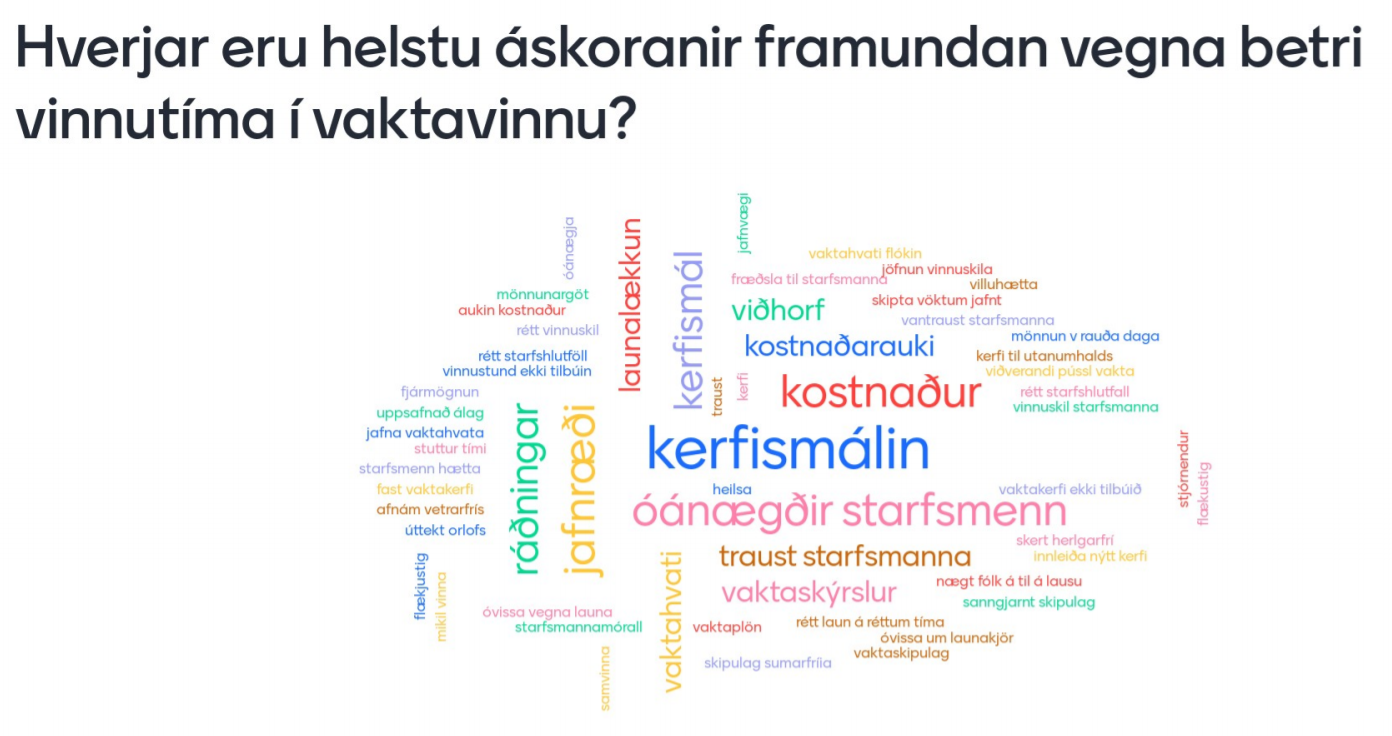 Frá fundi launagreiðenda
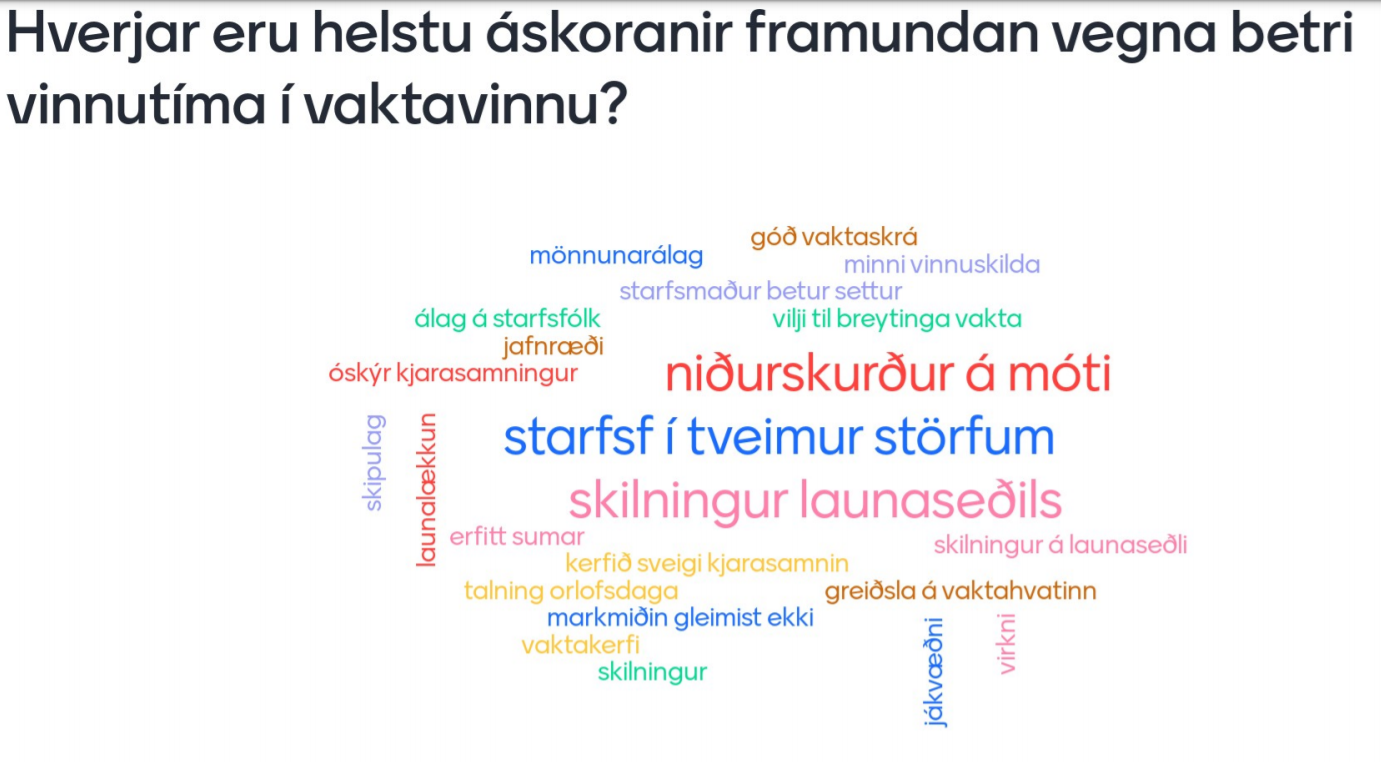 Frá fundi launafólks
Umbótasamtal og greining gagna
Greining gagna
Hvaða gögn á að greina?
Í aðdraganda breytinganna og áður en fundur/umbótasamtal fer fram er áríðandi að stjórnandi sé búinn að greina starfsemina
Dæmi um greiningar eru:
Greining á öllum tegundum vakta
S.s. almennum vöktum, bakvöktum, bundnum vöktum og yfirvinnuvöktum
Greining á þjónustu og starfsemistölum og helstu álagspunktum
Greining á eðli starfa og hæfni og færni starfsmannahópsins
Greina sóknarfæri í vinnufyrirkomulagi, verklagi, samvinnu og tímastjórnun
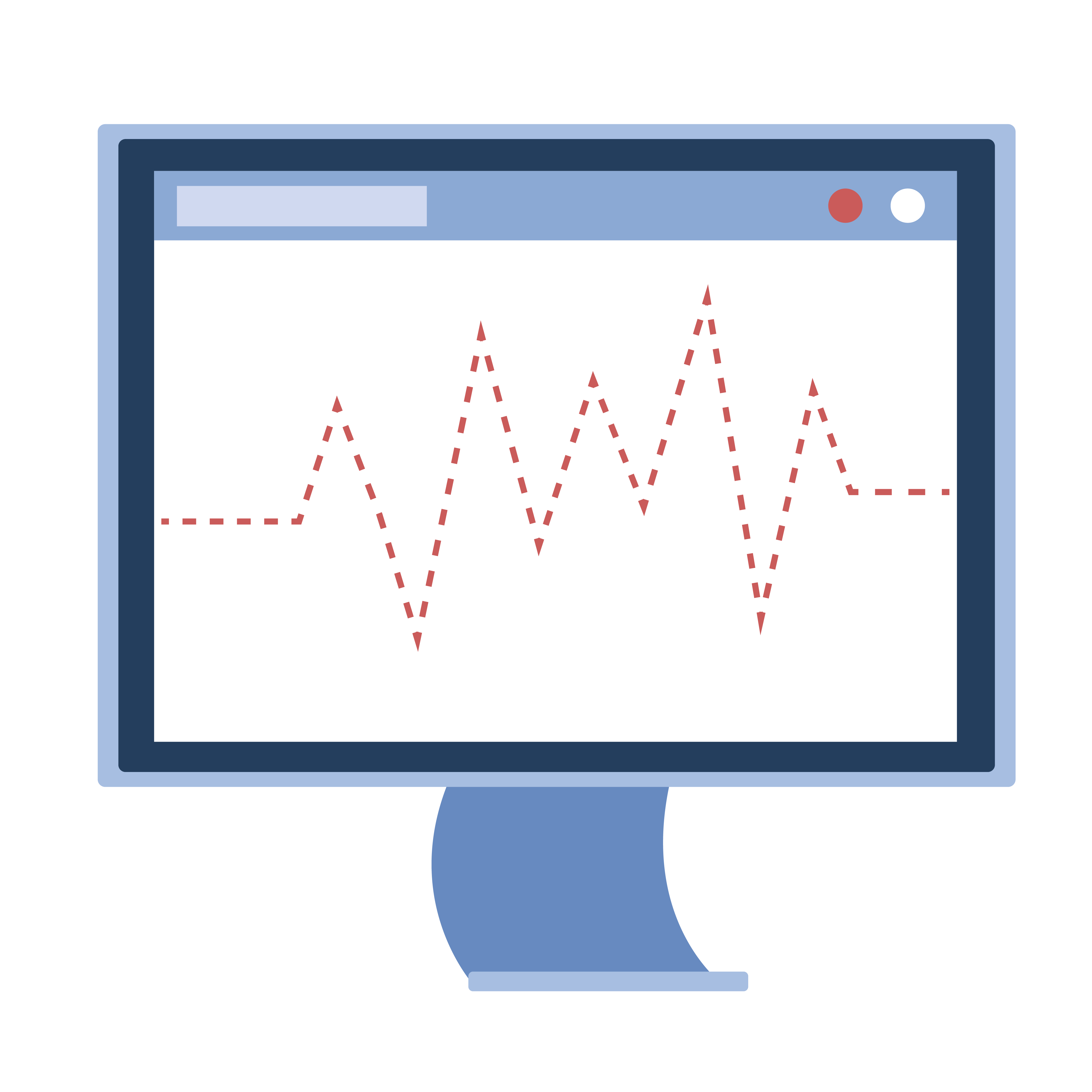 Umbótasamtal
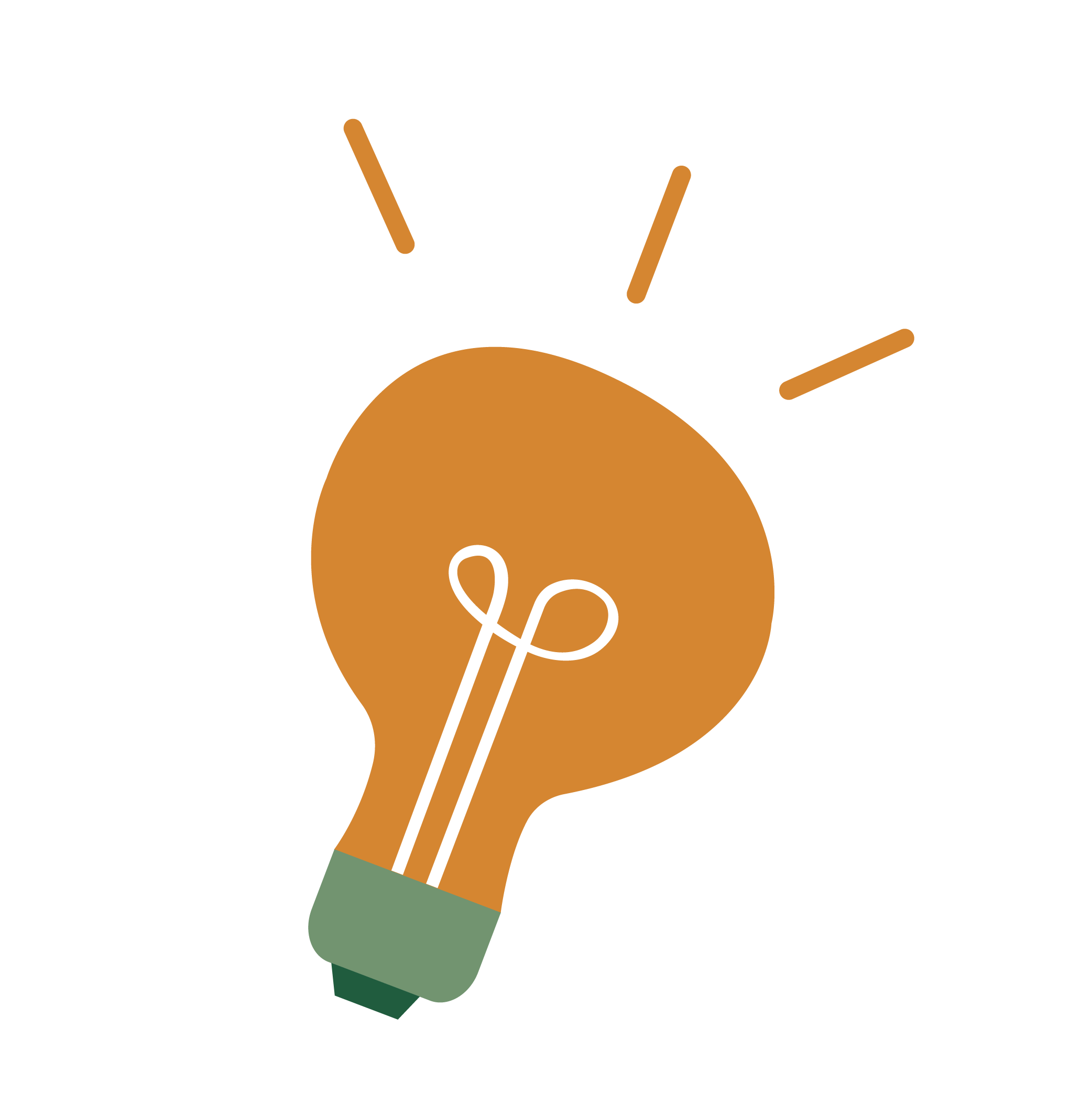 Leggi fram staðreyndir um greiningu á starfseminni 
Spurningar – flokkar:
Tilgangur og markmið
Vaktaskipulag og mönnun
Starfsemi og starfsumhverfi
Verklag og ábyrgð
Ræða sóun í nærumhverfi
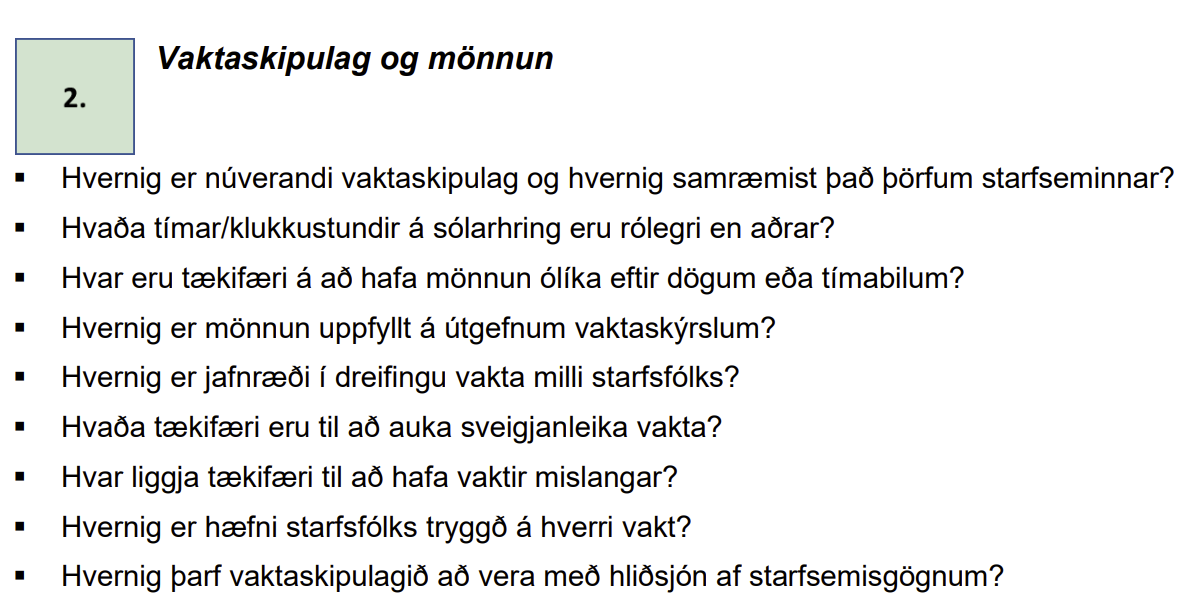 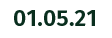 Umbótasamtöl og greining á starfsemi verði  hluti af reglubundnu samtali
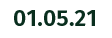 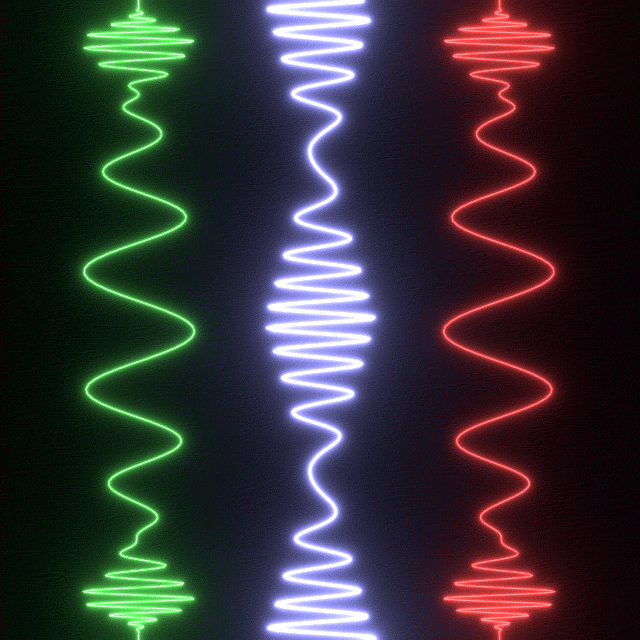 Almennt um aukin starfshlutföll vegna betri vinnutíma í vaktavinnu
Hafa þarf í huga!
Réttur starfsmanns til að auka við sig starfshlutfall
Aukið starfshlutfall vegna vægi vinnuskyldustunda
Verður ólíkt ef starfsfólk tekur ekki jafnmargar stundir utan dagvinnumarka
Er eingöngu í boði ef mönnunarþörf krefst þess
Aukið starfshlutfall vegna mönnunargats
Er eingöngu í boði ef mönnunarþörf krefst þess
Rétt starfshlutfall þarf að meta út frá vinnuframlagi hvers og eins
[Speaker Notes: .]
Dæmi 1 – Starfsmaður í 80% starfi fyrir 1. maí
Fyrir breytingu 80% +
(A) 9% +
 (B) 5%
= 94% eftir 1. maí
A - Hækkar í 89% vegna styttingar vinnuviku
B - Hækkar um 5% til viðbótar þar sem hann vinnur mv/kv/nv/helgar

Starfshlutfall verður 94%
Dæmi 2 – Starfsmaður í 80% starfi fyrir 1. maí
Fyrir breytingu 80% +
(A) 9% +
 (B) 2%
= 91% eftir 1. maí
A - Hækkar í 89% vegna styttingar vinnuviku
B - Hækkar um 2% til viðbótar þar sem hann vinnur ekki næturvaktir en tekur aðrar vaktir

Starfshlutfall verður 91%
Dæmi 3 – Starfsmaður í 80% starfi fyrir 1. maí
Fyrir breytingu 80% +
(A) 9% +
 (B) 7%
= 96% eftir 1. maí
A - Hækkar í 89% vegna styttingar vinnuviku
B - Hækkar um 7% til viðbótar þar sem hann vinnur 50% nv./mv/helgar
Nær gólfi í vægi vinnuskyldustunda 

Starfshlutfall verður 96%
Mikilvægt framundan!
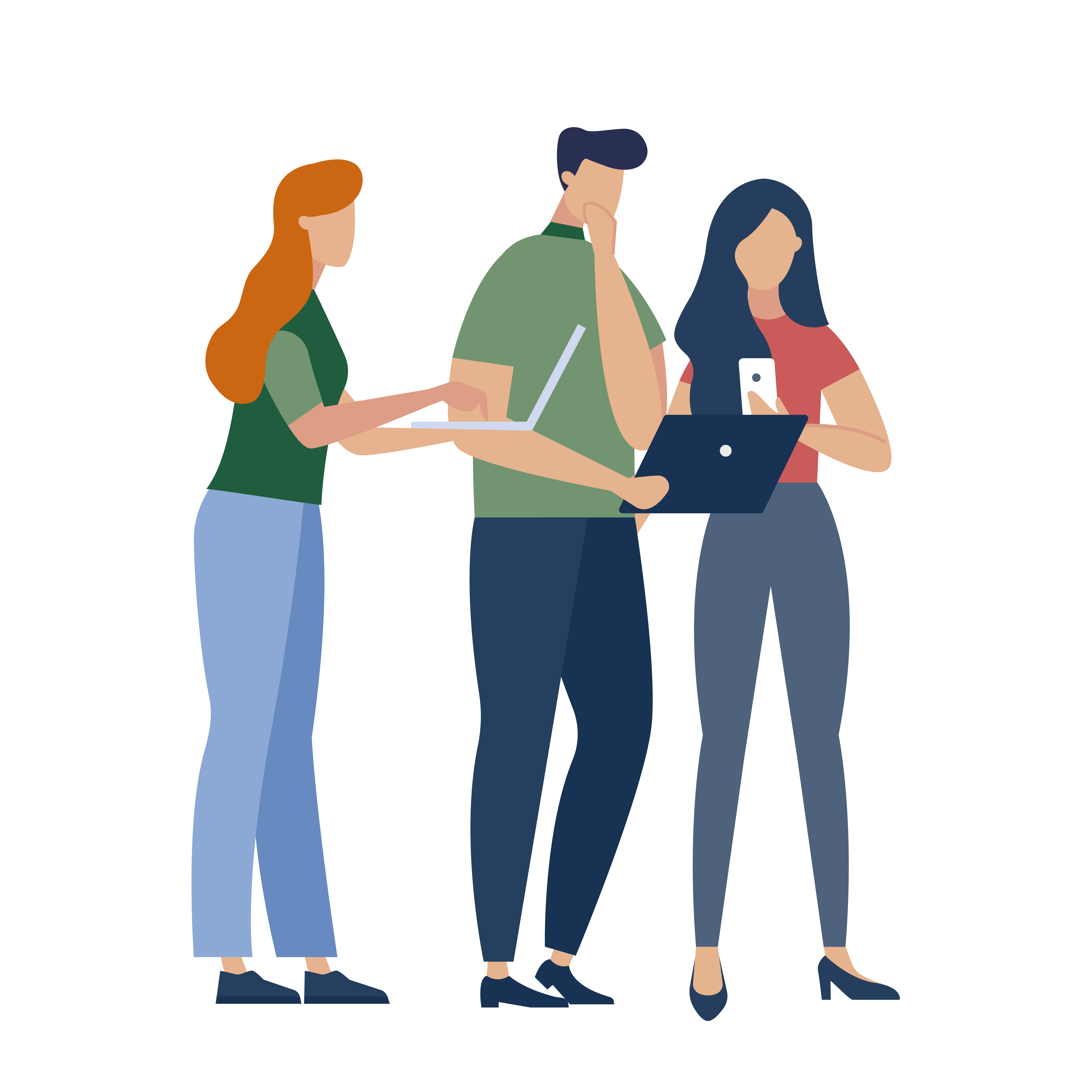 Eðlilegt að starfshlutfallið hækki 
A.m.k um 10% af starfshlutfalli viðkomandi
Getur þurft að endurskoða m.t.t. vægis vinnuskyldustunda
Eigum eftir að ná jafnvægi – vægi fer eftir mönnunarforsendum og jafnræði í úthlutun vakta
Forsenda að yfirvinna lækki á kostnað aukins stöðugleika og festu
Mögulega gæti komið til aukin yfirvinna tímabundið fyrsta mánuðinn ef ekki er búið að ráða þar sem þess er þörf
Erum að finna rétt starfshlutföll
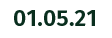 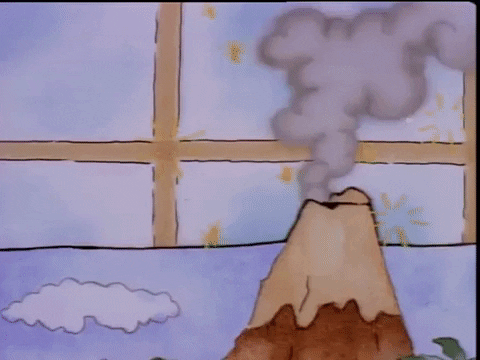 Hvert eiga stjórnendur að leita ef mál kemur upp?
Samtal – Samvinna – Samráð
Umbótasamtal
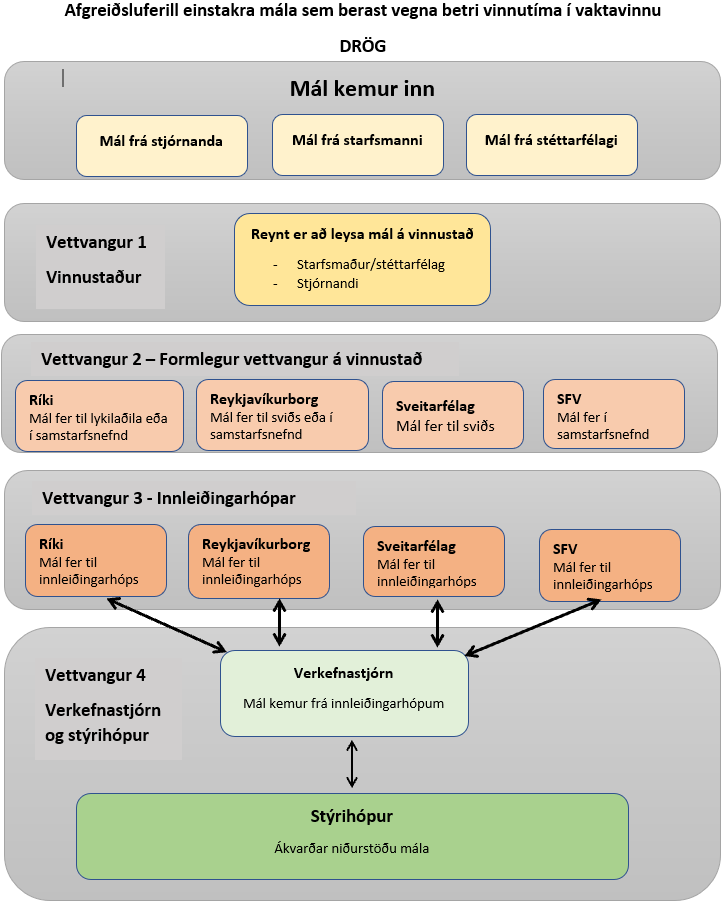 Ferill mála sem upp koma
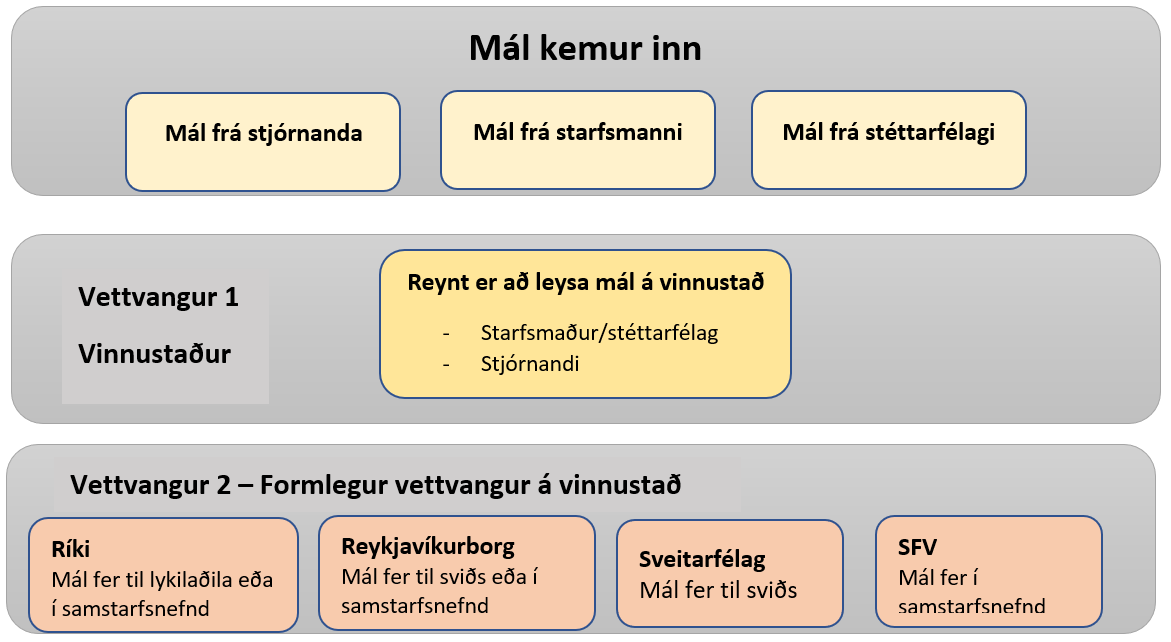 Netföng launagreiðenda
Ríki – kmr@fjr.is 
Reykjavíkurborg – betrivinnutimi@reykjavik.is 
Sveitarfélög – betrivinnutimi@samband.is
SFV – tryggvi@samtok.is
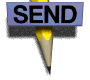 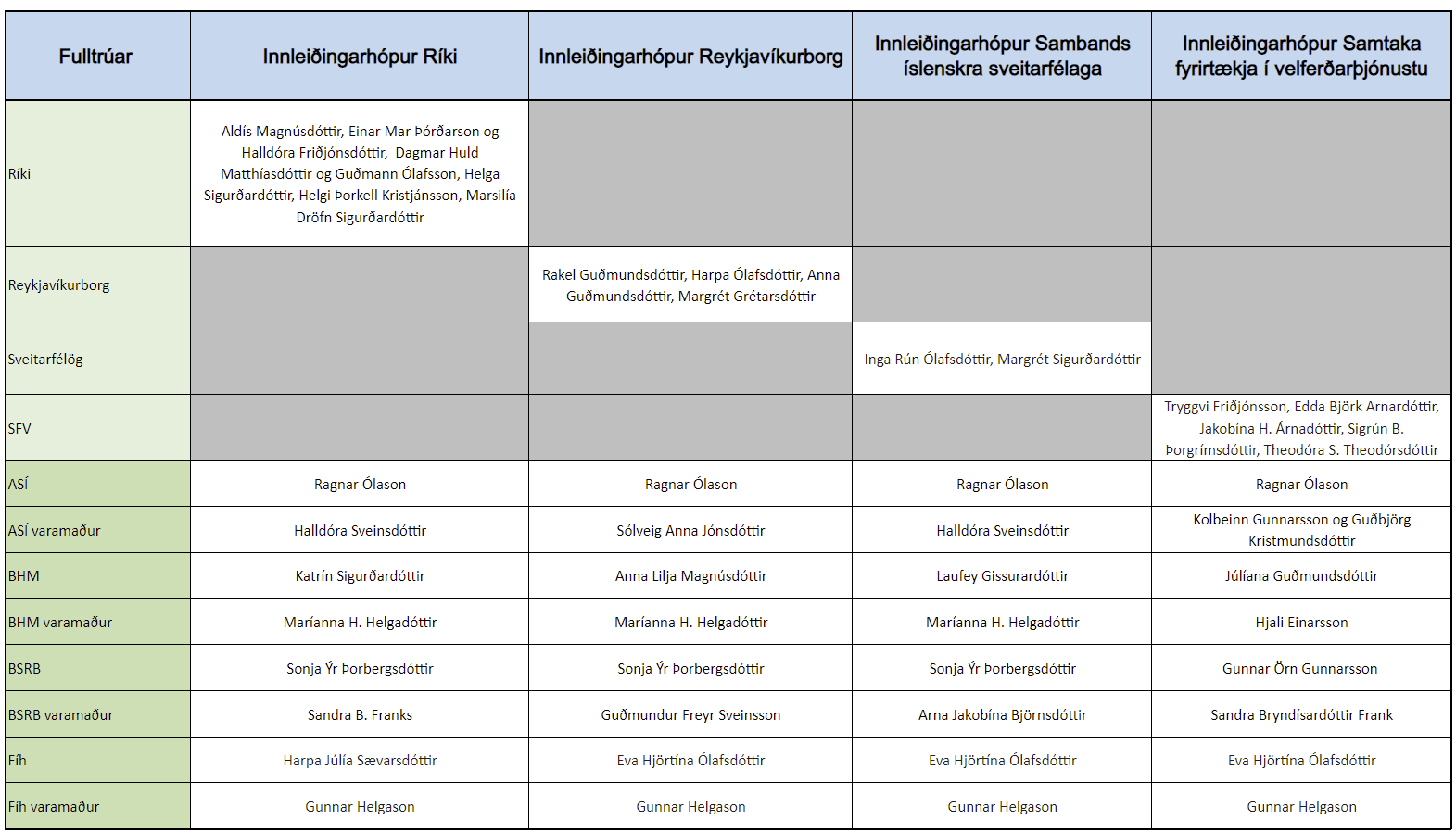 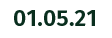 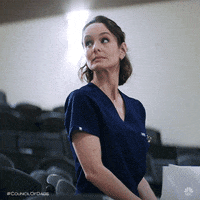 Hvert eiga starfsmenn að leita?
Samtal – Samvinna – Samráð
Umbótasamtal
Algengustu spurningar og svör í Spurt og svarað
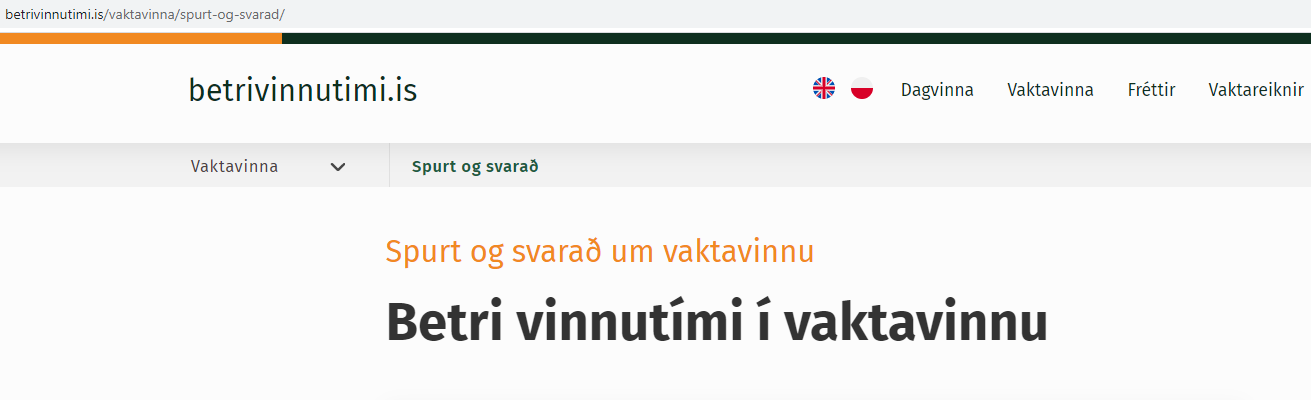 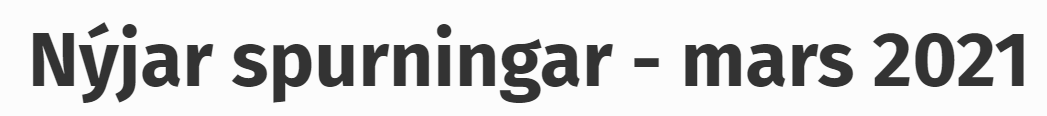 Fréttir
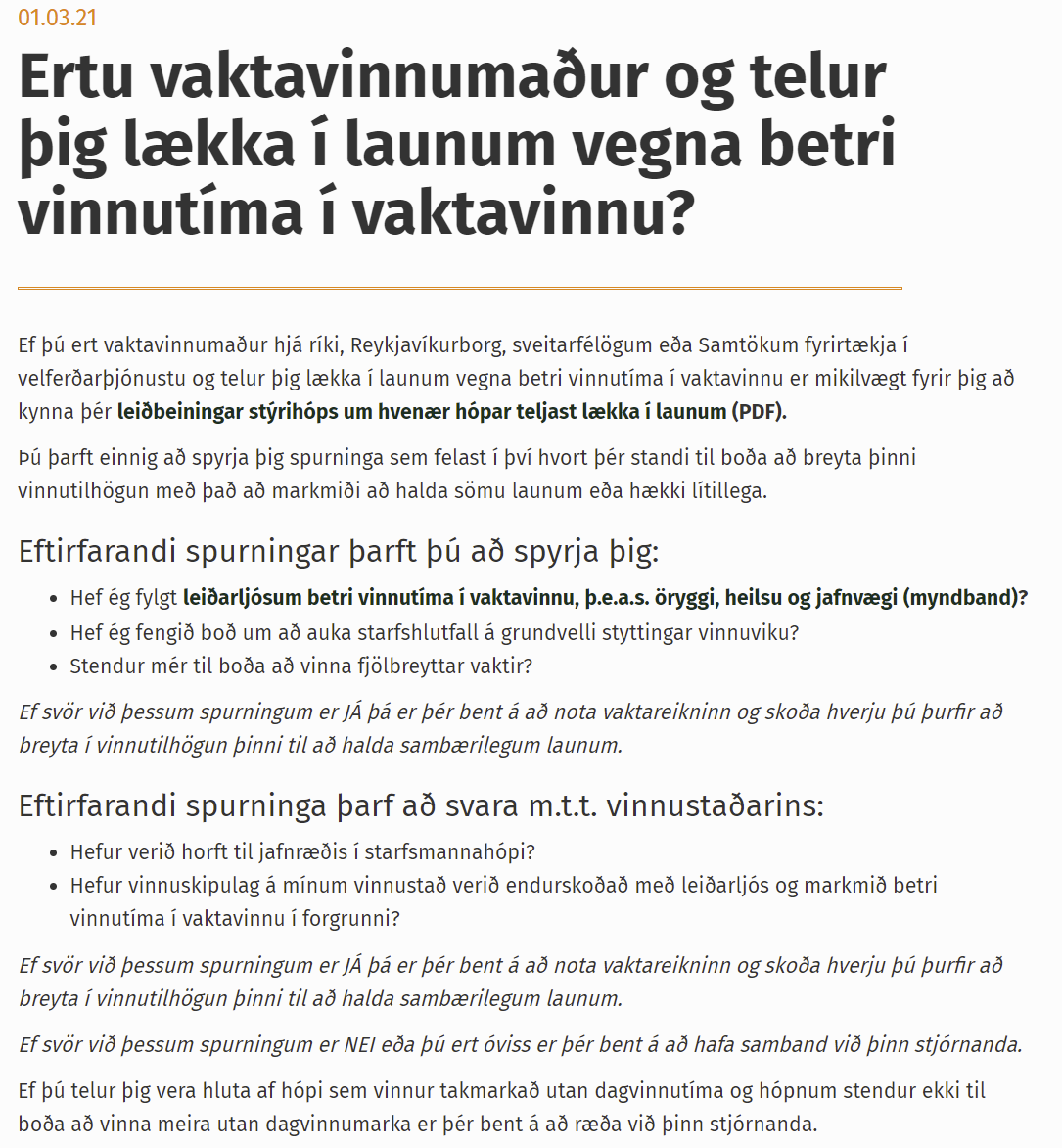 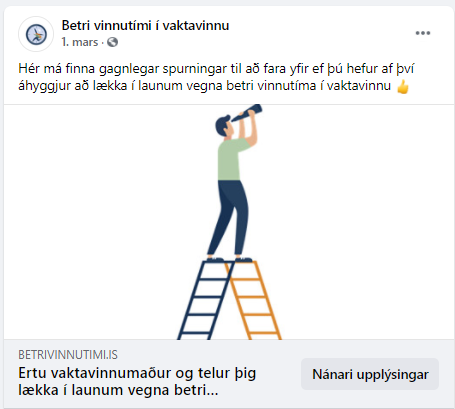 Stéttarfélag hvers starfsmanns
Hverjir eru aðilar að betri vinnutíma í vaktavinnu?
Vaktavinnufólk hjá:
Ríki
Reykjavíkurborg
Sveitarfélögum
Samtökum fyrirtækja í velferðarþjónustu 
Vaktavinnufólk í eftirfarandi bandalögum/stéttarfélögum:
ASÍ
BHM
BSRB
Fíh
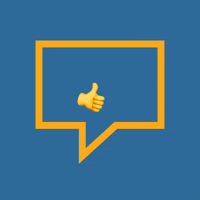 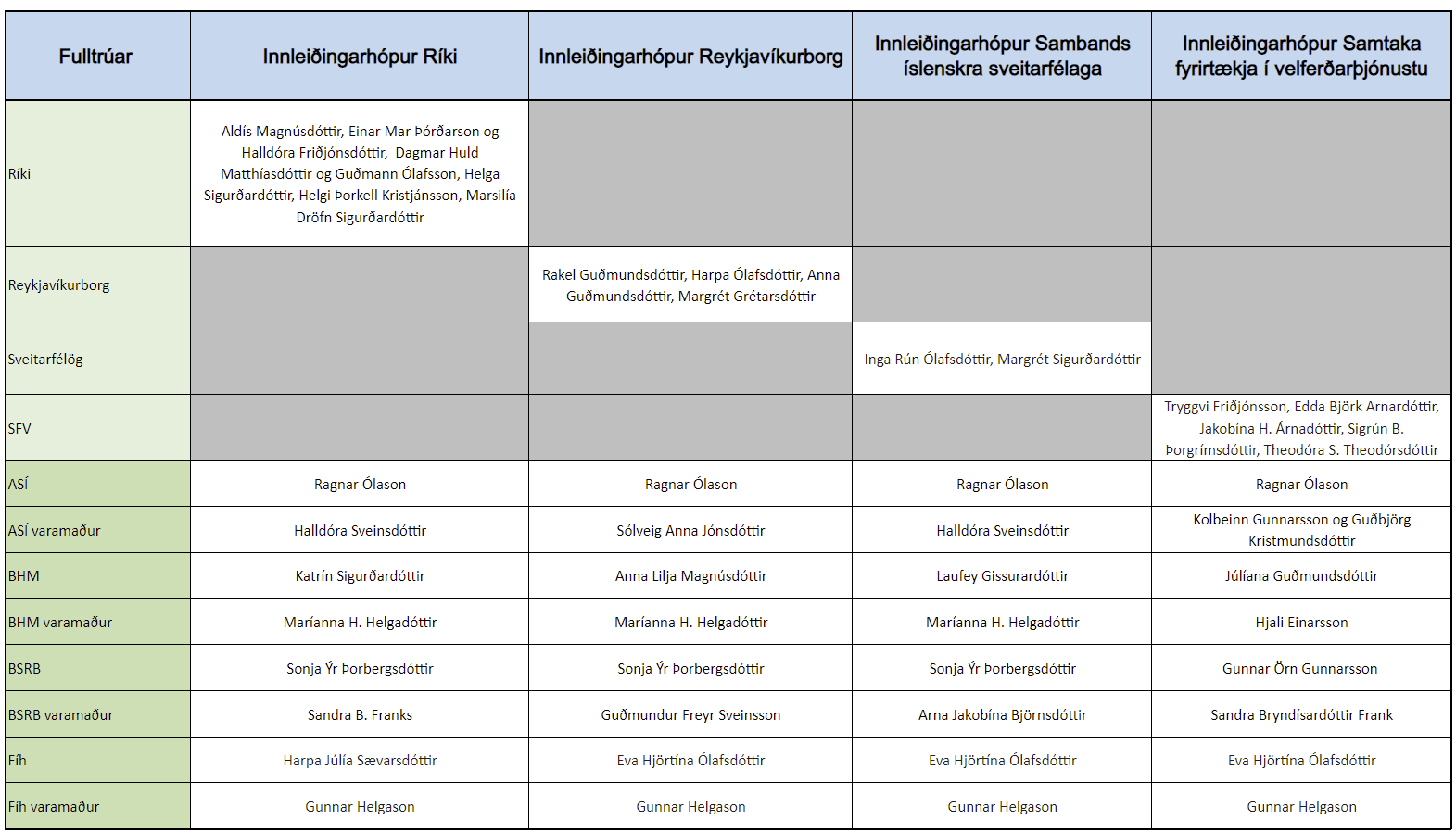 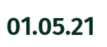 Námskeið fyrir launafulltrúa
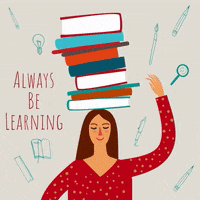 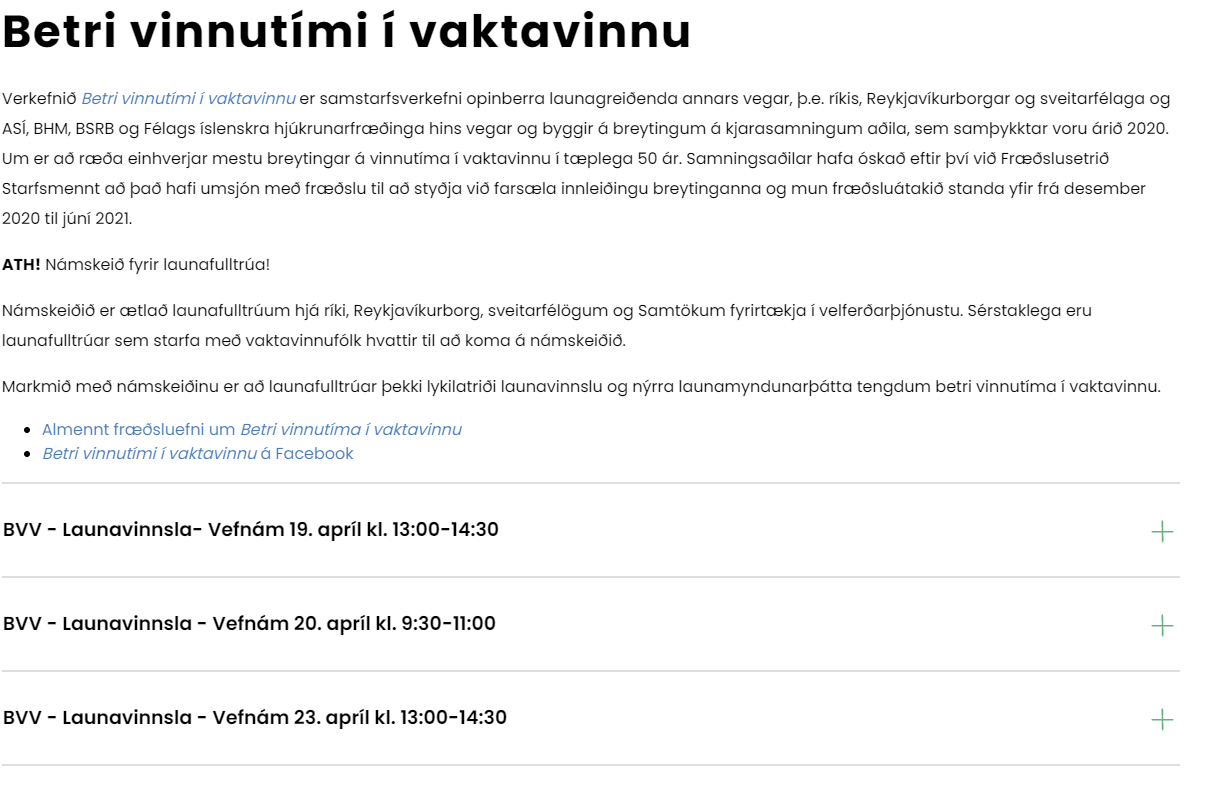 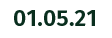 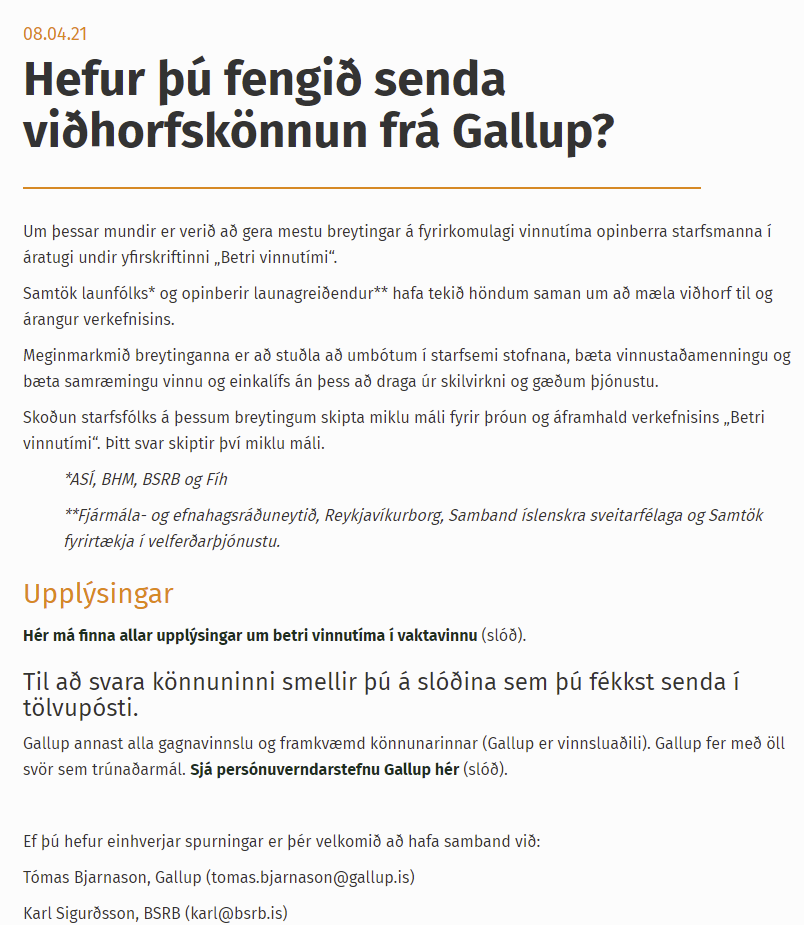 Viðhorfskönnun  vaktavinnufólks
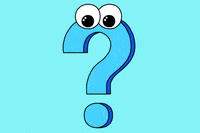 Reynslusaga

Helga Sigurðardóttir deildarstjóri á mannauðssviði Landspítala
Ríki – kmr@fjr.is 
Reykjavíkurborg – betrivinnutimi@reykjavik.is 
Sveitarfélög – betrivinnutimi@samband.is
SFV – tryggvi@samtok.is
Tengiliðir
Verkefnastjórn
betrivinnutimi@rikissattasemjari.is 
Bára Hildur Jóhannsdóttir verkefnastjóri barahildur@rikissattasemjari.is s. 6952490
Aldís Magnúsdóttir sérfræðingur aldis.magnusdottir@fjr.is s. 8474672
Sigríður S. Sæmundsdóttirsigridur.s.saemundsdottir@rikissattasemjari.is  s. 8683114
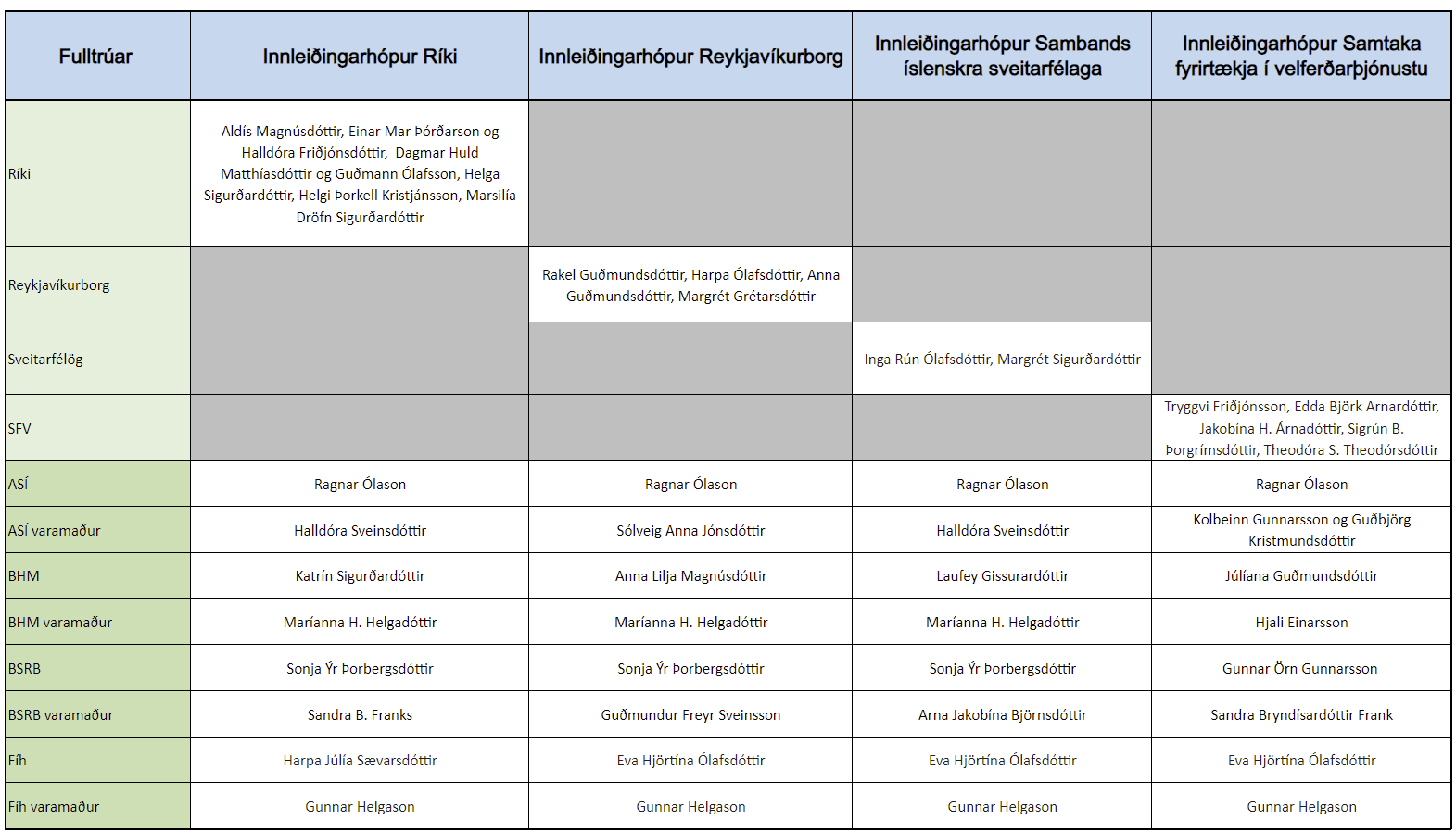 Efni næsta fundar
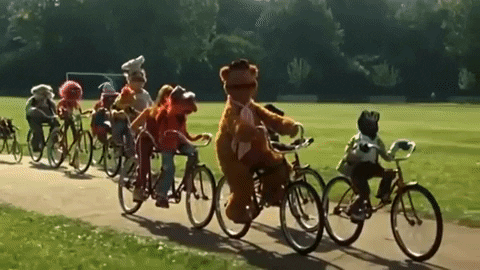 Útistandandi mál
Mál líðandi stundar
Reynslusögur
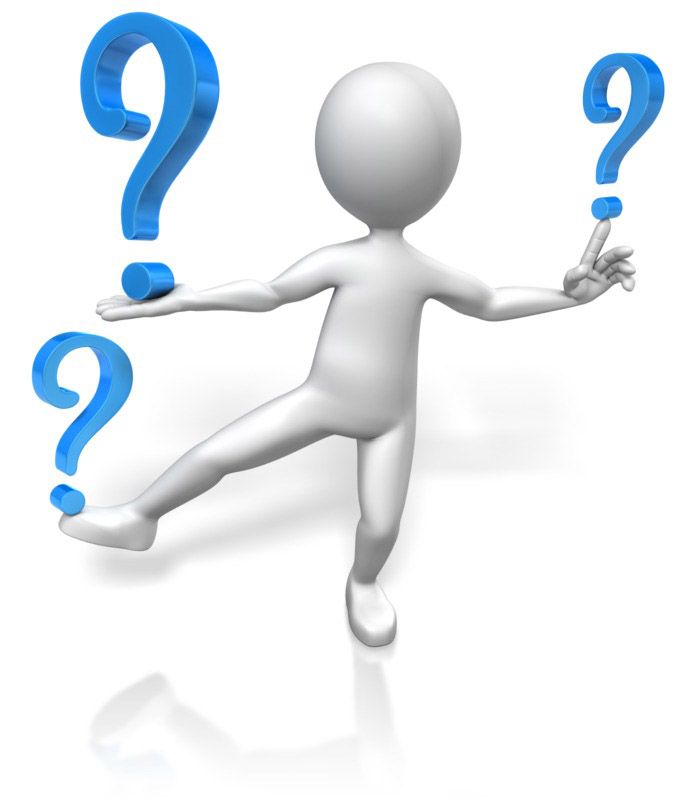 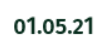 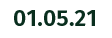 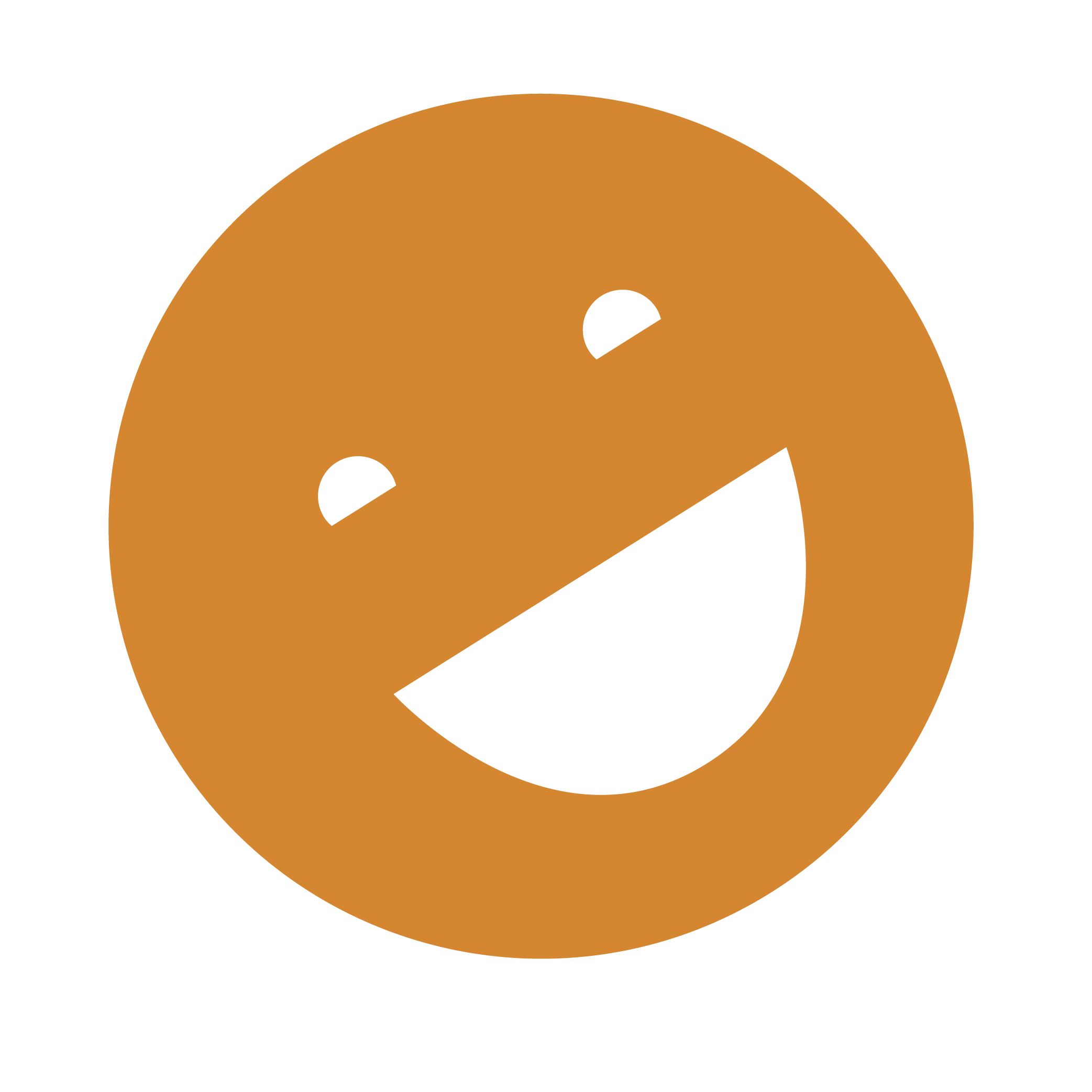